Creationism And Planetary Day LengthsBy Paul Nethercott
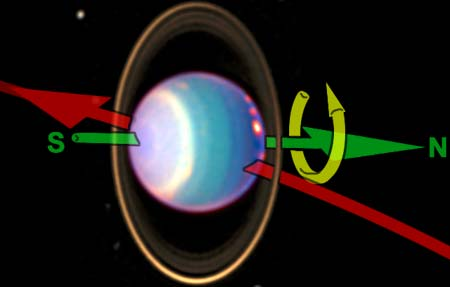 www.creation.com
October, 2010
Sphere
V= Volume, cubic metres
R=radius, metres
[1]
Sphere
V= Volume, cubic metres
R=radius, metres
[2]
Gas Cloud Volume, Cubic Metres
M= Planet’s mass, kilograms
p=Density, kilograms/Cubic  metres
[3]
Gas Cloud Volume, Cubic Metres
M= Planet's mass, kilograms
p=Density, kilograms/Cubic  metres
R=radius, metres
[4]
w= Angular velocity
t= Planet’s day length, seconds
[5]
I = Moment of Inertia, Newtons
M= Planet’s mass, kilograms
r = Planet's radius, metres
[6]
w= Angular momentum, Newtons
[7]
F= Centripetal force, Newtons
R = Planet's Radius, metres
M = Planet's mass, kilograms
V= Equatorial Velocity, Metres/Second
[8]
E = Joules
m = mass in kilograms
v = velocity in metres per second
[9]
www.creation.com
f= Surface gravity force, Newtons
R = Planet's Radius, metres
M = Planet's mass, kilograms
G= 6.673 x 10-11
[10]
V= Equatorial Velocity, Metres/Second
R = Planet's Radius, metres
T = Day length, seconds
[11]
f = Current Surface gravity force, Newtons
F = Current Centripetal force, Newtons
V = Current Equatorial Velocity, Metres/Second
Y = Final Equatorial Velocity, Metres/Second
[12]
E = Angular kinetic energy, Joules
M= Planet's mass, kilograms
t = day length, seconds
r = planets radius, metres
[13]
W= Final Angular momentum, newtons
R= Final radius, kilometres
w= Start momentum, Newtons
[14]
W= Final Angular momentum, newtons
R= Final radius, kilometres
w= Start momentum, Newtons
[15]
W= Final Angular momentum, newtons
R= Final radius, kilometres
w= Start momentum, Newtons
[16]
Y= Final Angular energy, Joules
R= Final radius, kilometres
J= Start [Jupiter] Angular energy, Joules
[17]
w = Angular kinetic force, Newtons
M= Planet’s mass, kilograms
t = Planet’s day length, seconds
r = Planet's radius, metres
[18]
www.creation.com
I = Moment of Inertia, Newtons
p = Planet's density, kilograms/cubic metre
r = planets radius, metres
[19]
I = Moment of Inertia, Newtons
p = Planet's density, kilograms/cubic metre
r = planets radius, metres
[20]
[21]
w= Angular momentum, Newtons
[22]
w= Angular momentum, Newtons
[23]
W= Angular momentum constant, Jovian
V= Shell volume of a hollow sphere
R= Outer radius, metres
r= Inner radius, metres
[24]
M= Shell mass of a hollow sphere
p = Density, kilograms/cubic metre
[25]
I = Moment of Inertia, Newtons
A thick shelled hollow sphere
http://cnx.org/content/m14292/latest/
[26]
www.creation.com
w= Angular momentum, Newtons
A thick shelled hollow sphere
[27]
w= Angular momentum, Newtons
A thick shelled hollow sphere
[28]
S= Force per second, Newtons
A thick shell of a hollow sphere
[29]
S= Force per second, Newtons
A thick shell of a hollow sphere
[30]
w = Angular kinetic force, Newtons
M= Planet’s mass, kilograms
t = Planet’s day length, seconds
r = Planet's radius, metres
[31]
The day length must equal L 
for the planet to disintegrate
[32]
The angular momentum needed 
for the planet to disintegrate is:
[33]
www.creation.com
[34]
The angular momentum needed for the planet to disintegrate is:
[35]
The angular P momentum needed for the planet to disintegrate is:
[36]
The angular P momentum needed for the planet to disintegrate is:
T=Years
q = Angular momentum when accretion stops
How much time after  formation before the planet destroys itself
[37]
m= Planet's Distance ratio cubed
= Fields regional power Ratio
J= Jupiter’s orbital radius, metres
[38]
[39]
F = Fields total power Ratio
M = Jupiter’s mass, kilograms
m = Planet’s mass, kilograms
= Torque, planets axial momentum
w = Jupiter’s simultaneous angular momentum with an identical radius
[40]
e = Planet’s angular kinetic energy 
E = Jupiter’s simultaneous angular energy with an identical radius
[41]
t = Planet's day length, seconds
w = Jupiter’s  simultaneous angular momentum
[42]
www.creation.com
R= The radius of a sphere.
=  The angular momentum needed for the planet to disintegrate.
[43]
T=Years
r = Planets radius when accretion stops
Z = Accretion rate, metres/year
How much time after  formation before the planet destroys itself
[44]
Planets Rotation
North Pole
Planets Rotation
Accreting Matter
Negative Momentum
Planets Rotation
North Pole
Neutral Momentum
Planets Rotation
Positive Momentum
Jupiter
Saturn
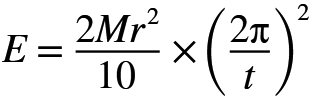 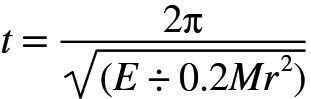 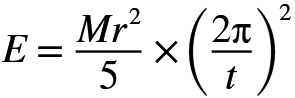 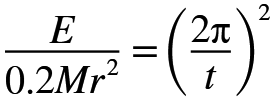 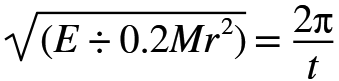 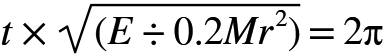